Ethical Hacking – Intermediate Level A Hands-On Approach to Ethical Hacking
Prof. K
Master of Science in Cybersecurity
Master of Science in Information Technology
Over 20 Years of experience as Networking Consultant, Ethical Hacker, Technical Trainer and Online Instructor
Reach me at: information@syberoffense.com
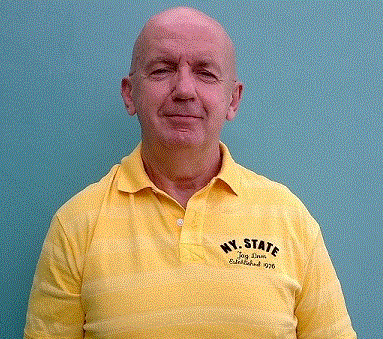 Prof. K
The Course Overview
Network Design
Labs are built using VirtualBox
All links for software ISO, and OVA images are provided in the lab files
One Virtual Install of Kali Linux
One virtual install of and Metasploitable2
Curriculum
Section 1
Section 3
Section 5
Reverse Shells
Course Overview
Anonymity  - Remaining Anonymous While Pentesting
Section 4
Section 2
NMap
Building Your Virtual Lab Environment
Curriculum
Section 6
Section 8
Auditing Wireless Networks
Web App Penetration Testing
Section 9
Section 7
CTF - SQL Injection to Shell Walkthrough
Wireshark
Hardware and Software Requirement
A host machine with a preferred operating system of Windows 7, 8 or 10
A minimum of 4 GB of RAM (8 GB recommended)
A system BIOS capable of Supporting VT+x virtualization
Internet connection
Prerequisites
Basic knowledge of operating systems, networking principles, IP Addressing and DNS.
Extra Information
More lessons to be added.
Lifetime access to the course.
Let’s Get Started